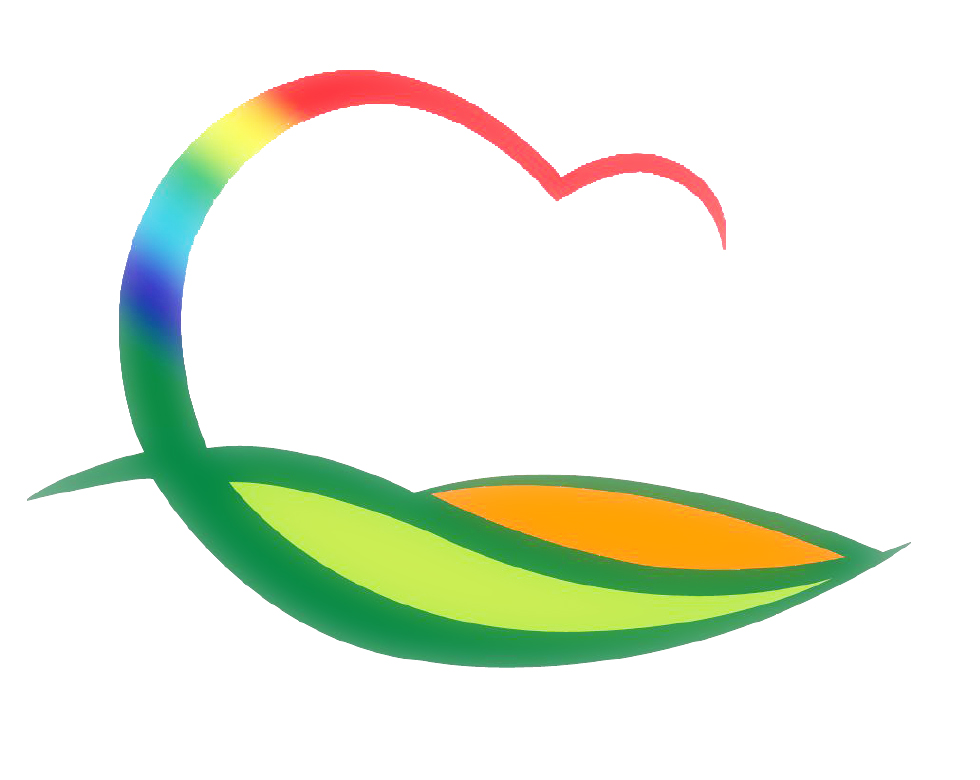 도 시 건 축 과
4-1. 구교로  회전교차로 지중화사업 선시공
위   치 : 구교사거리 및 구교삼거리 회전교차로
내   용 : 배전선로 배관공사
4-2. 동정리(소로3-144) 군계획도로개설공사 준공
위   치 : 영동읍 동정리 41-15번지 일원(마을회관 뒤)
사업비 : 500,000천원 / 사업량 : 도로개설 L=118m
4-3. 2019 소규모 지역개발사업 집행
두평리 마을안길 정비 외 8건 / 사업비 : 225,000천원
4-4. 2019 간판이 아름다운 시범거리 조성사업  추진
위   치 : 영동읍 계산로 일원(영동제1교~소화의원)
사업비 : 350,000천원, 간판정비 101개 업소
내   용 : 보조금 교부 신청 접수 및 집행